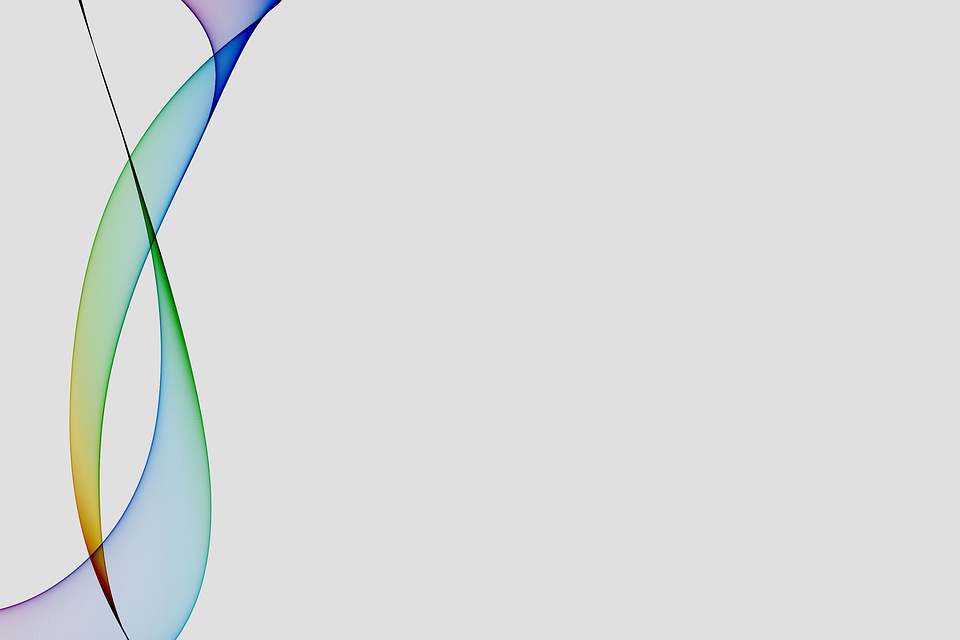 Воспитание самостоятельности у детей дошкольного возраста.
Воспитатель 
Мартынова Елена Семеновна
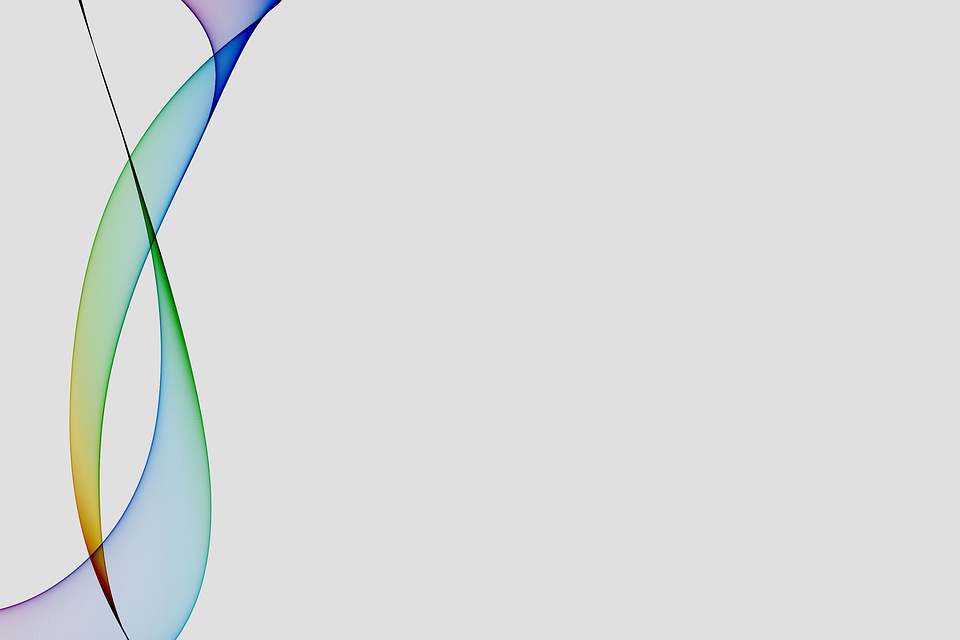 Самостоятельность – это потребность человека быть уверенным в своих действиях. 
Её истоки начинают проявляться у детей уже в раннем возрасте.
Первые признаки самостоятельности малыш проявляет при утверждении «Я сам!», «Я хочу!», «Я умею!», что свидетельствует о существенном скачке в его развитии, о желании освободиться от опеки взрослого, пытаясь самостоятельно реализовать свои интересы.
 В данных утверждениях малыша заложены зачатки будущих важных качеств: ответственности, настойчивости, уверенности в себе, активности в познании мира, а также самостоятельности,
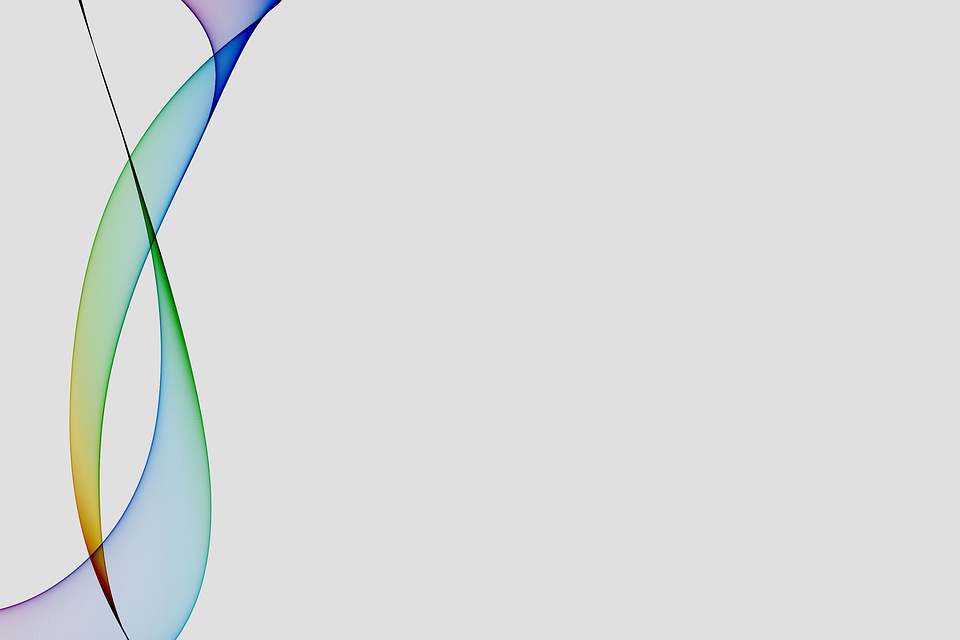 Обычно самостоятельность понимают примерно так: «это умение человека лично, без посторонней помощи управлять и распоряжаться своей жизнью»; «это умение самому принимать решения и нести ответственность за их последствия»; и тому подобное. Но все эти определения практически не применимы к маленьким детям — 2-3-х лет или дошкольникам, хотя и у них мы можем наблюдать некоторые навыки самостоятельности. Если говорить о маленьких детях, то к ним более приемлемо использовать следующее определение самостоятельности: «это способность себя занять, способность чем-то заниматься самому какое-то время, без помощи взрослых».
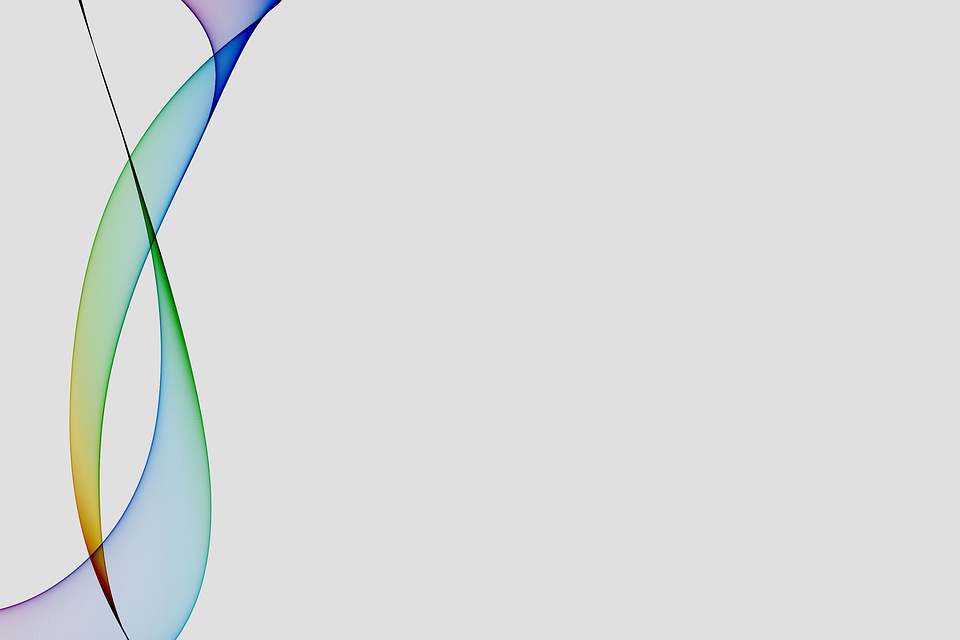 Специалисты определяют самостоятельность таким образом:• умение действовать по собственной инициативе, замечать необходимость своего участия в тех или иных обстоятельствах;• умение выполнять привычные дела без обращения за помощью и контроля взрослого;• умение осознанно действовать в ситуации заданных требований и условий деятельности;• умение осознанно действовать в новых условиях (поставить цель, учесть условия, осуществлять элементарное планирование, получить результат);• умение осуществлять элементарный самоконтроль и самооценку результатов деятельности;• умение переносить известные способы действий в новые условия.
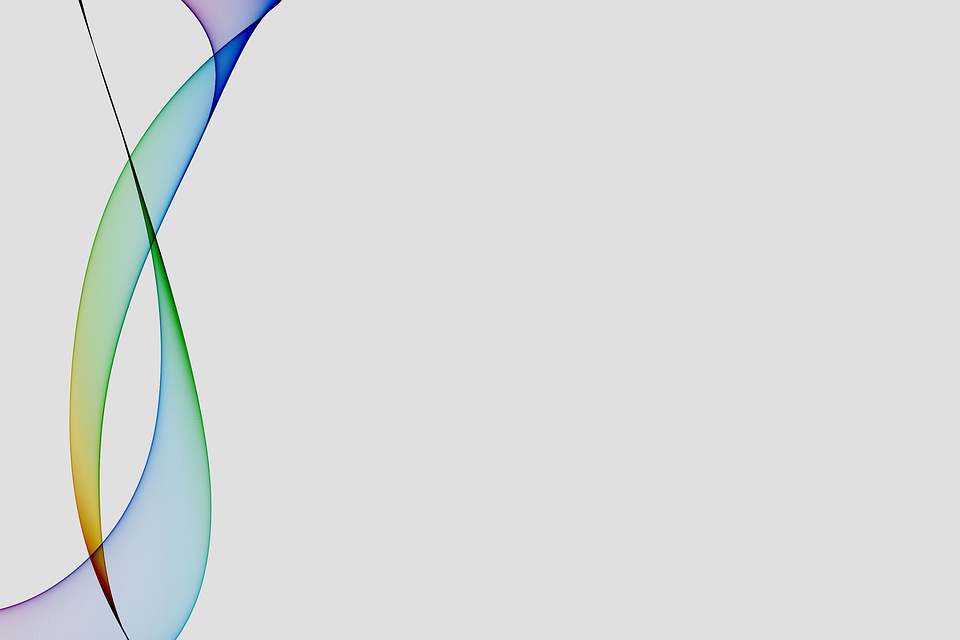 Самостоятельность развивается постепенно, и начинается этот процесс достаточно рано. Давайте отметим наиболее важные этапы и возрастные периоды для становления этого важнейшего человеческого качества.
Дошкольный возраст
1. В этом возрасте неплохо давать ребенку возможность самостоятельно выбирать то, что он сегодня наденет. Но при этом следует не забывать, что ребенку нужно помочь с выбором. Ему нужно объяснить, например, что сейчас осень, дожди, прохладно на улице, поэтому летнюю одежду надо отложить до весны, а вот из осенних вещей он может выбрать, что ему больше по душе. Можно также начинать вместе с ребенком совершать покупки в магазине и учитывать его выбор.
2. Но, пожалуй, главная задача взрослого — приучить ребенка к мысли, что для него, как и для всех в семье, существуют определенные правила и нормы поведения, и он должен им соответствовать. Для этого важно закрепить за ребенком постоянное поручение, соответствующее его возрасту.
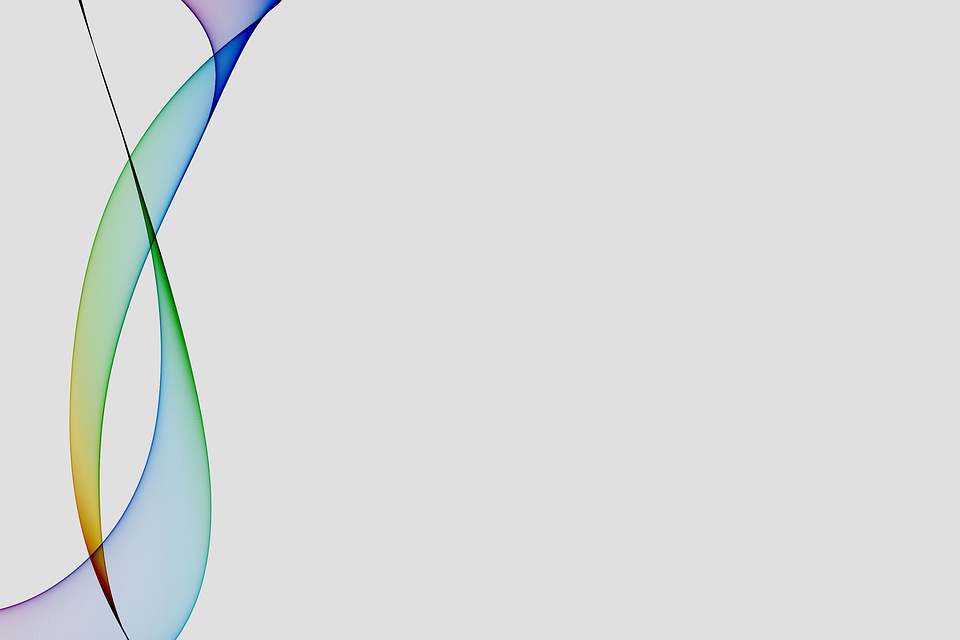 Конечно, возможности ребенка в дошкольном возрасте еще очень невелики, но все-таки они есть. Даже самый маленький ребенок 2-3-х лет, а тем более дошкольник, в состоянии убрать, например, свой уголок с игрушками. Также обязанностью дошкольника в семье может стать поливка комнатных растений, помощь в накрытии обеденного стола (разложить салфетки, столовые приборы, поставить хлеб и т. п., помощь в уходе за домашним питомцем и др.
3. Не следует ограждать ребенка от проблем : позволяйте ему встречаться с отрицательными последствиями своих действий (или своего бездействия).
4. Воспитание самостоятельности предполагает также формирование у ребенка умения найти самому себе занятие и какое-то время заниматься чем-то, не привлекая к этому взрослых.
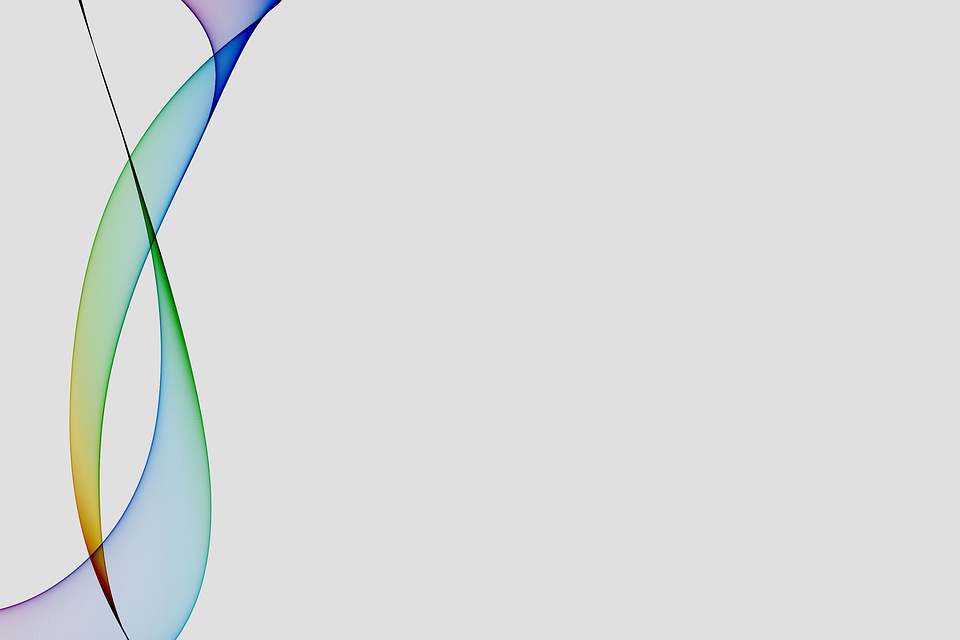 Три основные ошибки взрослых, мешающих детям    расти самостоятельными :
«Нам некогда». 
Одно из самых частых оправданий родителей. Кто же спорит, намного быстрее одеть ребенка самим и сложить за ним игрушки, накормить, чтобы не испачкал все вокруг, взять на руки, а не ждать, пока он обследует все камешки… Но если ваша цель – самостоятельный и уверенный в себе ребенок, стоит запастись терпением и дать малышу столько времени, сколько ему требуется.
 «Это опасно». 
Да, даже в квартире ребенка поджидает множество неприятных сюрпризов в виде стекол, падающих предметов, углов и т. д. Поэтому ваша задача – обеспечить малышу такую среду, в которой он сможет безопасно реализовать свою потребность в самостоятельности, и снабдить необходимыми знаниями.
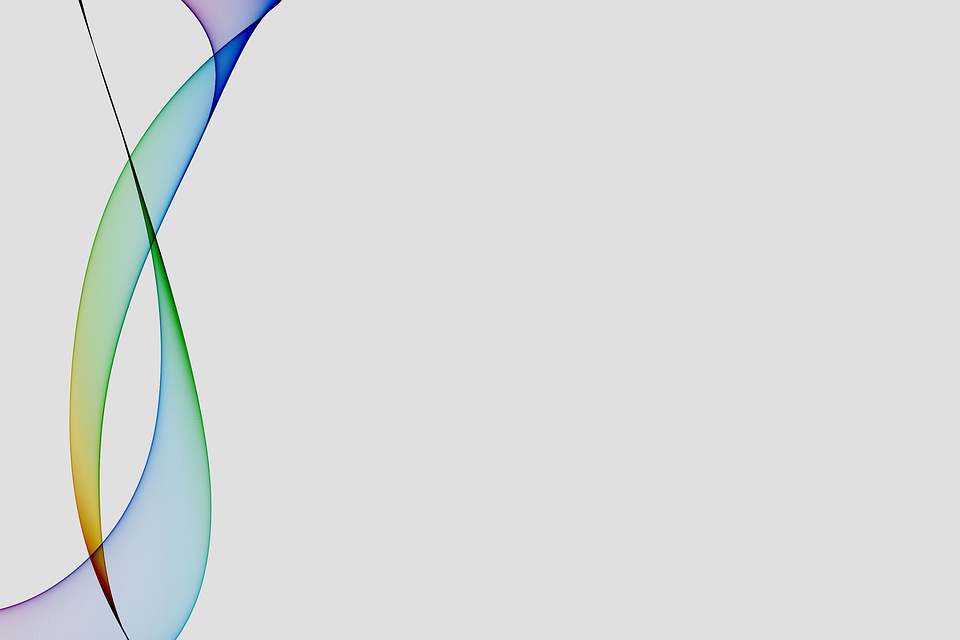 «Он же еще маленький…» 
Родителям часто хочется пожалеть своих малышей, особенно когда они встречаются с трудностями. Однако в любом возрасте ребенок должен сталкиваться с посильными проблемами и наблюдать последствия своих действий. А для этого взрослым нужно ознакомить малыша с правилами и самим неукоснительно их соблюдать. Ребенок в состоянии протереть свои ботиночки и убрать их на место? Получилось у него это сделать под вашим наблюдением? Теперь это правило, и никакое «Я забыл», «Убери ты» не должно его изменять. Если вы сказали, что ребенок должен быть в кровати, когда маленькая стрелочка будет на цифре 9, иначе не будете читать на ночь, то заигравшийся малыш останется без сказки. Пара уроков, пара скандалов – и ребенок будет вовремя бежать в кровать.
И, безусловно, родителям не следует забывать, что каждому возрасту присущ свой уровень самостоятельности.
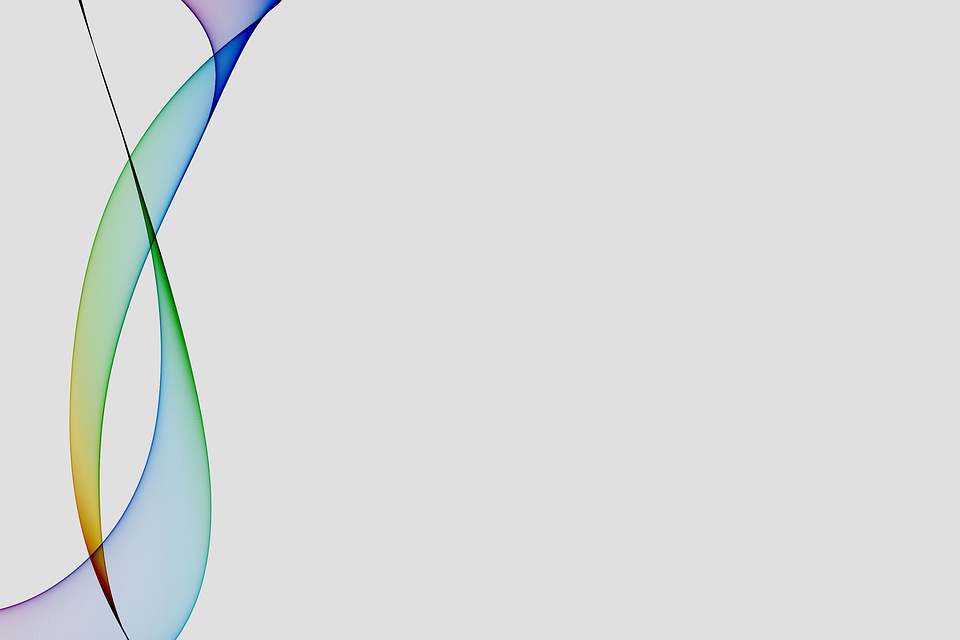 Ранний старт (от 1 года до 3 лет)
Ребенок рождается полностью зависимым от взрослых, но проходит время, и он уже готов делать первые шаги к автономности. Только вот родители часто не успевают сами меняться и соответствовать развитию сына или дочки. Поэтому основная задача в этот период для взрослых – не упустить начало зарождения детской независимости, чтобы не пришлось потом мучительно и настойчиво формировать то, что могло бы возникнуть естественным путем.
В возрасте до 3 лет должен сформироваться первый «бастион» самостоятельности – элементарные навыки самообслуживания : умение есть, одеваться-раздеваться, собирать вещи, умываться. Существует множество потешек, прибауток, простых игр и песенок, которые помогают родителям в этой задаче, делая процесс легким и непринужденным.
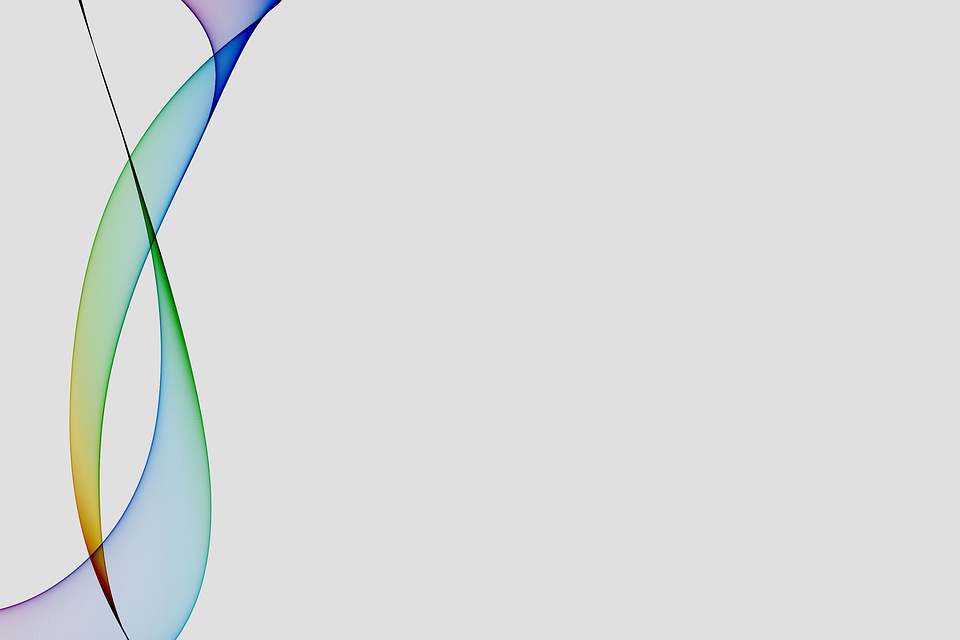 Кроме самообслуживания ребенок уже может проявлять свободу выбора, собственное мнение и инициативу. Позвольте малышу самому решать, какой краской и какую картинку он хочет нарисовать, во что и сколько хочет играть, из какой чашки пить и в какую сторону идти гулять.
Детям интересно исследовать мир и пробовать свои силы. Если не ограничивать их и не требовать слишком много, а поддерживать, помогать и поощрять, в детях формируется любознательность, активность и стремление к детской самостоятельности.
Бывает, ребенок на время остается без присмотра (допустим, на прогулке мама отвлеклась). Поэтому внушите ему заранее основные правила поведения вне дома (нельзя общаться с незнакомцами, идти с ними, даже если они умоляют, стыдят или сулят что-то интересное, а также обговорите разрешенный маршрут перемещения (допустим, гуляя на детской площадке, не выходить за ее пределы).
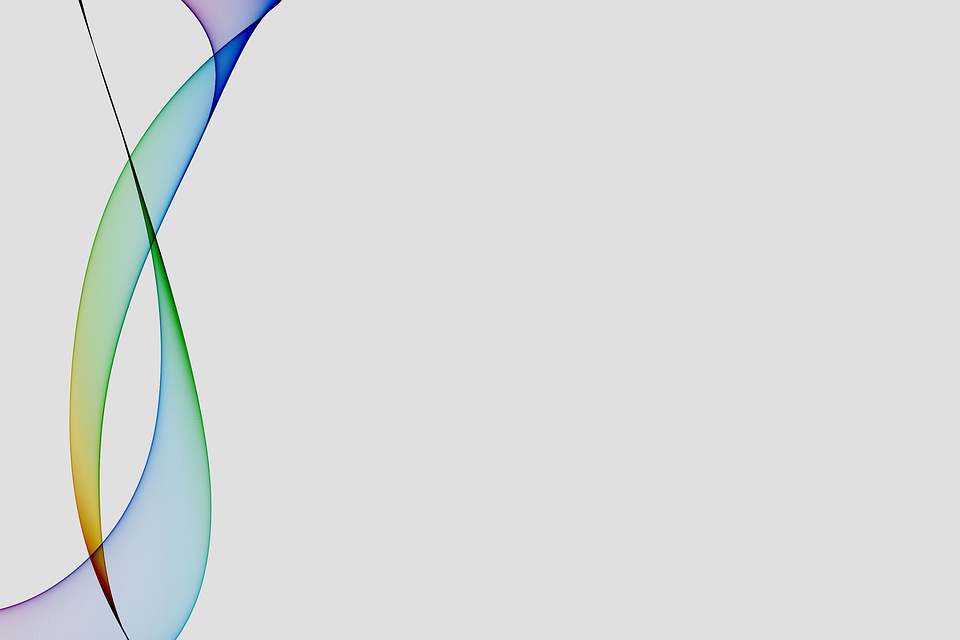 Я- сам! (от 3 до 4 лет)
В младшем дошкольном возрасте ребенок уже сознательно стремится к самостоятельности и готов отстаивать свою независимость. При адекватном воспитании на предыдущем этапе малыш уже многое умеет сам и все больше пытается включиться во взрослую жизнь, проявляя интерес к делам родителей. Именно на это время приходится пик развития детской самостоятельности : ребенку уже не нужна постоянная помощь и присутствие взрослого. Он не просто хочет, но и может, знает, как сделать что-то самому. Поэтому приходит время расширить границы его самостоятельности.
Основная деятельность ребенка этого возраста – это сюжетно-ролевая игра, в которой малыши чаще всего берут на себя роли взрослых и проигрывают сценки из жизни. Вот ваша дочка уже «стала мамой» и катает коляску с младенцем. А сын начинает ремонт в квартире игрушечными инструментами.
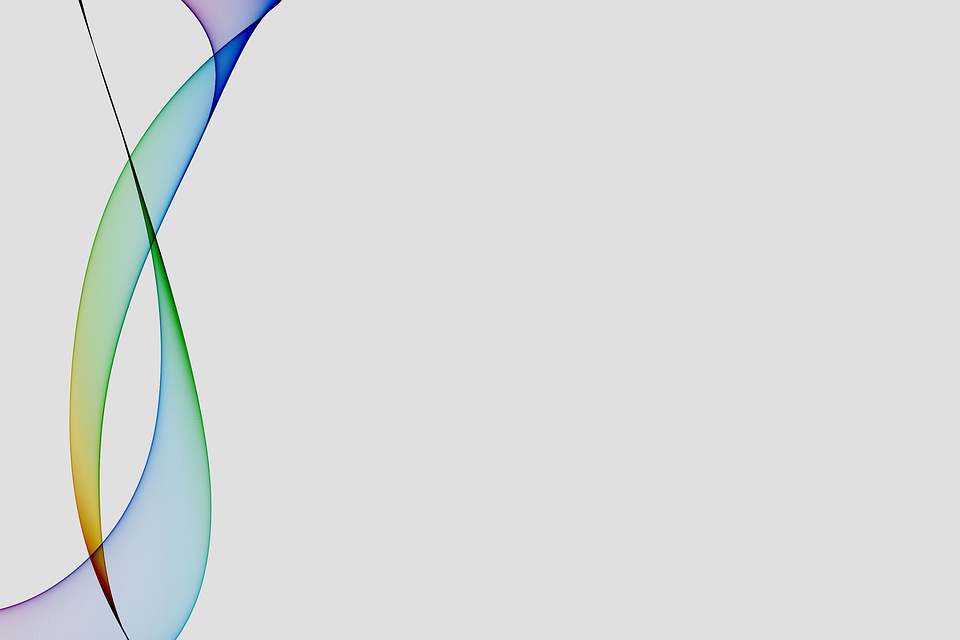 Поэтому и самостоятельность у ребенка нужно развивать в игровой форме, придумывая разнообразные истории. Например, мытье в ванной можно превратить в игру «Пенное море», где сам малыш – Морской царь, которому необходимо с помощью губки и мыла покрыть себя пеной (а заодно и помыться). Или попробуйте поиграть с малышом в «Волшебное тесто», доверив ему процесс разминания и лепку фигурок с помощью формочек. Вспомните свое детство и дайте волю фантазии, дети легко включаются в игру и через какое-то время будут сами подсказывать новые игровые приемы, а чуть позже – и обходиться без них.
 Кое-что новое открывается и в бытовой самостоятельности.
Ребенок уже может не просто заниматься “самообслуживанием” ( хотя и здесь есть над чем работать: пуговицы, завязки, кнопки и т. д., он уже в состоянии заботиться о других членах семьи. Пусть на элементарном уровне, но этот навык дает бесценный толчок для эмоционально-волевого развития ребенка.
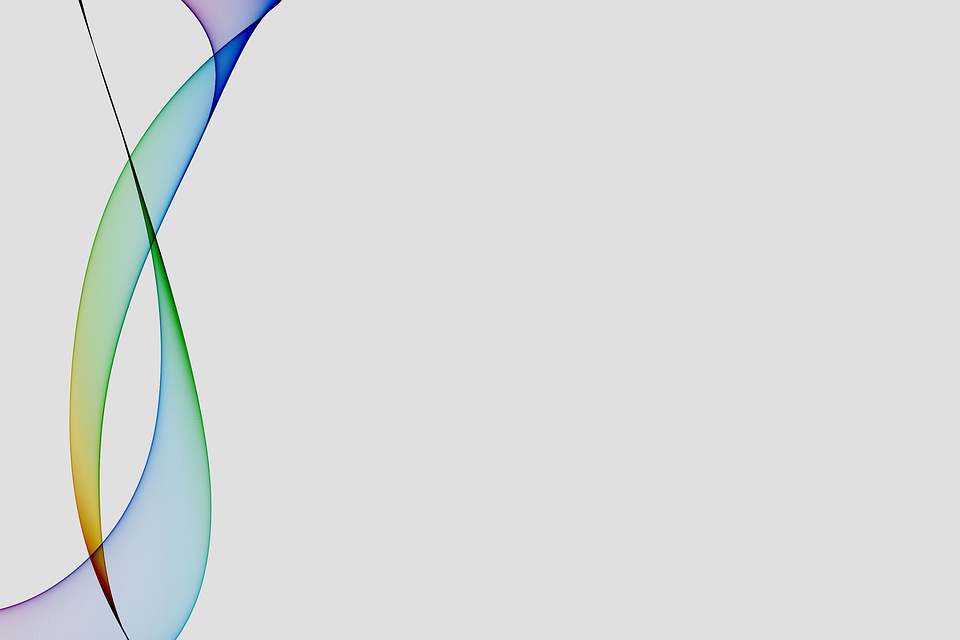 Просите вашего кроху поиграть одного в комнате, пока мама принимает ванну, ведь она так устала. Хорошо, если малышу дают возможность помогать нести, допустим, легкий пакет с батоном хлеба или йогуртами, убрать за вами тарелку со стола, разбирать пакеты с продуктами.
Кроме того, в этом возрасте ребенок учится делать выбор, принимать решения и оценивать свои действия. Главное – позволить ему это. Например, вы собираетесь в садик. Приготовьте для него одежду по погоде и разрешите самому выбрать, в чем он пойдет, и одеться. Пусть малыш на первых порах будет выглядеть нелепо, но подводите его к правильному решению ненавязчивыми вопросами: «Удобно было в садике в длинном платье? Может, лучше отложить его до праздника?» Позвольте ребенку самому делать выводы.
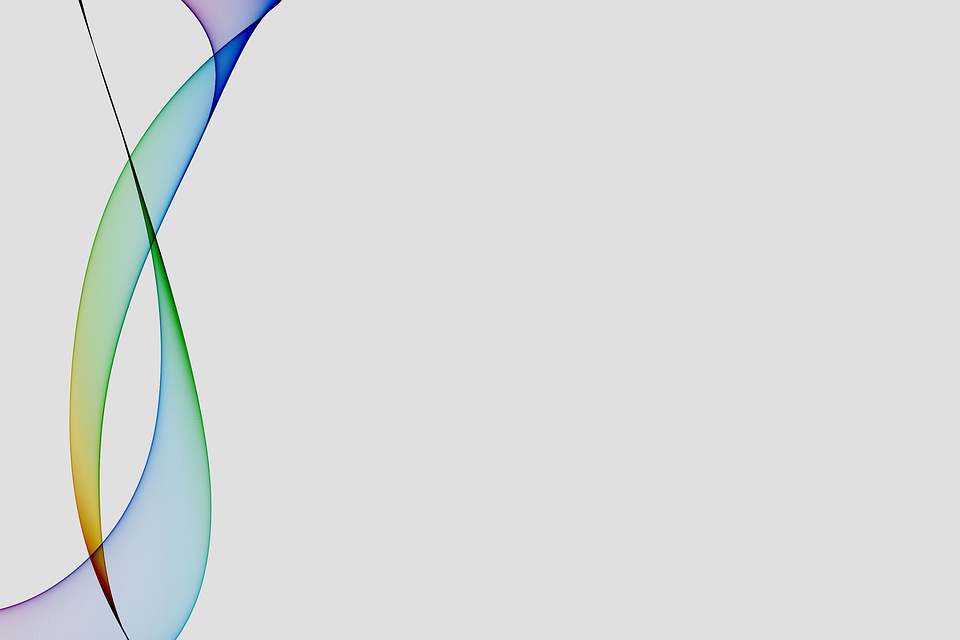 Маленький взрослый (от 5 до 6 лет)
        Теперь самостоятельность у ребенка – это не только умение делать что-то самому и занимать себя, но и нести ответственность за свои поступки. Пора поручать ребенку определенные обязанности, касающиеся уже не только его самого, но и семьи в целом. Это может быть сервировка стола, протирание пыли, поливка комнатных цветов – то, что малыш будет делать без вашего напоминания и регулярно. Можно даже ради этого посадить дома растение, выбранное ребенком, за которое он сам будет отвечать. Вам не стоит вмешиваться, даже если вы заметите, что малыш забывает его поливать. Пусть он сам увидит результат своих трудов или ошибок. Вы же можете лишь помочь ему сделать выводы и попробовать вновь.
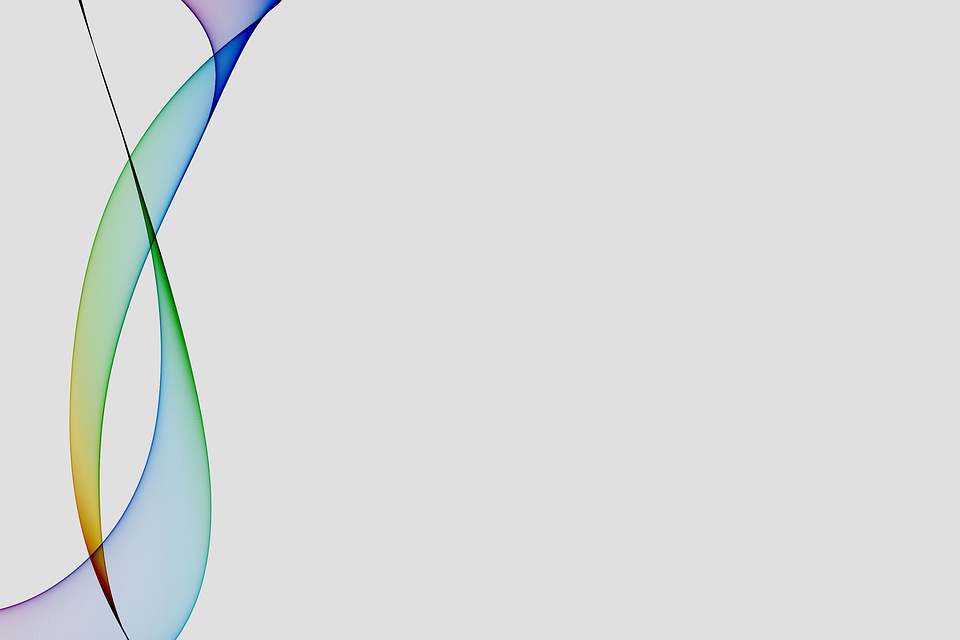 1. Акулова Е. Формируем у детей самостоятельность и ответственность. // Дошкольное воспитание. - 2009. - №9 - с. 52-58.
2. Белошистая А.В. , Жукова О.Г. 
Педагогическая технология организации самостоятельной деятельности детей на занятиях ручным трудом в детском саду и дома. // Детский сад от А до Я. - 2008. - №1 - с. 148-158. .
 3. Букина Н. Что мешает нашим детям быть самостоятельными. // Дошкольное воспитание. - 2007. - №12 - с. 28-33. 
4. Гуськова Т.В. Что такое самостоятельный ребёнок. // Дошкольное воспитание. - 1988. - №11 - с. 60-64. 54. 
5. Юсупова Г. Воспитание самостоятельности у детей. // Дошкольное воспитание. - 2002. - №8 - с. 28-29.